UPnP Device Architecture
Presenter: Chelsea
1
Outline
What is UPnP?

What components does UPnP offer?

What protocol does UPnP use?

How does UPnP work?

Summary
2
UPnP (Universal Plug and Play)
Derived from the PnP(Plug and Play)

What services does UPnP offer? 
Zero-Configuration

Auto Discovery
3
What components does UPnP offer?
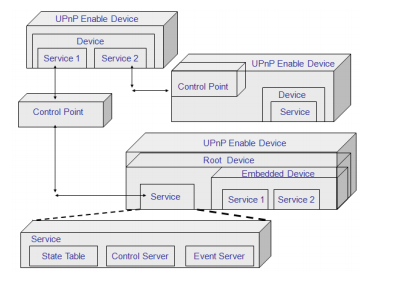 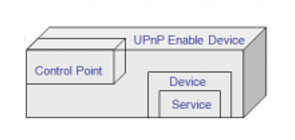 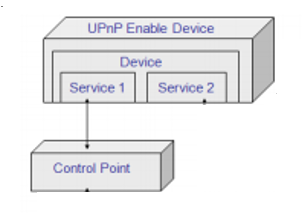 Device

Control Point

Service
UPnP Enable Device
UPnP Enable Device
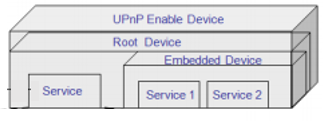 Device
UPnP Enable Device
Service 1
Service 2
Root Device
Embedded Device
Control Point
Device
Service
Service 1
Service 2
Control Point
Service
[Speaker Notes: CCID 4 experiment use 1500 bytes
Acknowledgement mechanisms communicating packet loss and ECN information.]
What protocol does UPnP use?
GENA(Generic Event Notification Architecture)
GENA is based on HTTP
GENA defines an HTTP notification architecture that transmits notifications between HTTP resources.
SOAP(Simple Object Access Protocol)
 SOAP uses XML Information Set for its message format
5
[Speaker Notes: The cookie mechanism aims to avoid Denial-of-Service attacks, which were found to exploit the vulnerability of three-way handshakes of TCP. 
During the association establishment, the client and the server of SCTP can negotiate the number of stream in an association.
可以選擇開啟多少個stream]
SSDP(Simple Service Discovery Protocol)

Feature : 
Control point can search the special services what it need of device in the same subnet by SSDP.
Device can  announce about its message to the control point who is in the same subnet by SSDP. 
Architecture:
SSDP is based on HTTPU ( HTTP with UDP )
Port number is 1900
In IPv4, the multicast address is 239.255.255.250
In IPv6, the multicast address is FF0X::C
Method :
M-SEARCH :「ssdp:discovery」
M-NOTIFY  : 「ssdp:alive」 & 「ssdp:byebye」
6
UPnP protocol stack
7
How does UPnP work?
Addressing
Addressing 

Discovery

Description

Eventing 

 Control 

 Presentation
Discovery
Description
Eventing
Control
Presentation
8
[Speaker Notes: mapping from the subflow sequence number to the data sequence number]
Addressing 

DHCP (Dynamic Host Configuration Protocol)

Auto-IP (Automatic IP addressing)
9
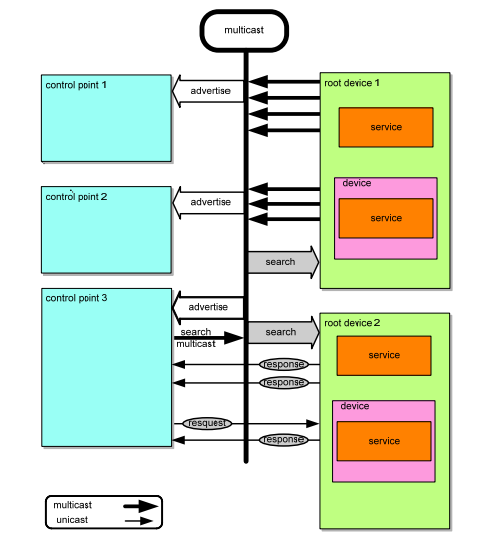 Discovery
SSDP
10
Description
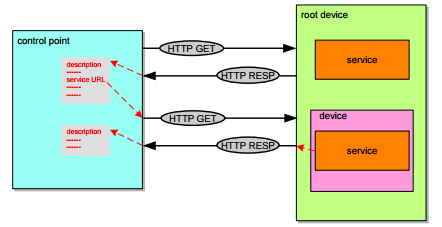 11
Control 
SOAP
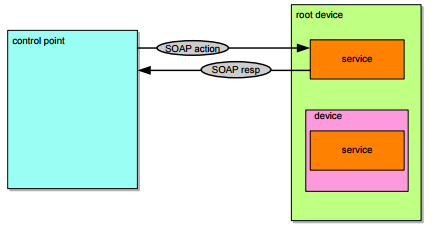 12
Unicast eventing architecture
Eventing 
GENA
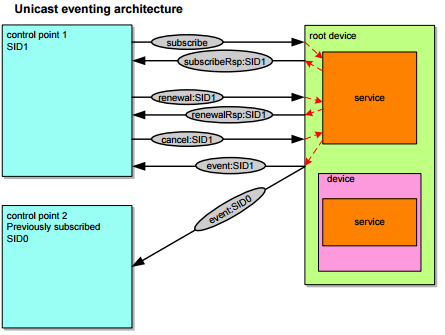 13
Presentation
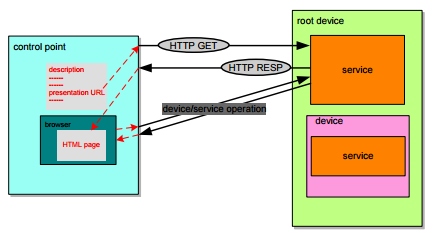 14
15
Summary
UPnP technology brings convenience to our life.

It  is not very widely used now.

UPnP is intended primarily for residential networks.
16
Questions and Comment
17
Reference
http://upnp.org/specs/arch/UPnP-arch-DeviceArchitecture-v1.1.pdf
https://en.wikipedia.org/wiki/Universal_Plug_and_Play
http://jita.csi.chu.edu.tw/Jita_web/publish/vol5_num4/5.pdf
http://speed.cis.nctu.edu.tw/~ydlin/miscpub/survey_UPnP.pdf
18